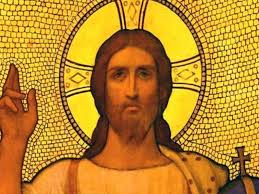 NEDJELJA  KRISTA  KRALJA
Sjest će na prijestolje slave svoje i razlučiti jedne od drugih.
KRIST NEK ŽIVI
 
1. Krist nek živi, Krist nek vlada,
    Krist Kralj neka kraljuje!
 
Pripjev:
Hosana, hosana,
Kristu Kralju hosana! 

2.Kriste Kralju,  mi smo tvoji,
   Kriste, ste Kraljem budi naš!
Pripjev:
’Zaista, kažem vam, što god ne učiniste jednomu od ovih najmanjih, ni meni ne učiniste.’

Mt 11,9-10
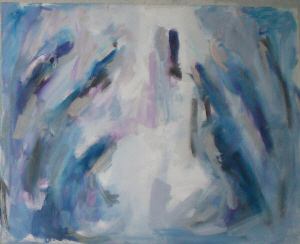 Ispovijedam se Bogu svemogućemu i vama, braćo, da sagriješih vrlo mnogo mišlju, riječju, djelom i propustom: moj grijeh, moj grijeh, moj preveliki grijeh. Zato molim blaženu Mariju vazda Djevicu, sve anđele i svete, i vas braćo, da se molite za me Gospodinu, Bogu našemu.
Gospodine, smiluj se.
Gospodine, smiluj se.

Kriste, smiluj se.
Kriste, smiluj se.

Gospodine, smiluj se.
Gospodine, smiluj se.
Slava Bogu na visini!
I na zemlji mir ljudima dobre volje. 
Hvalimo te. Blagoslivljamo te.
Klanjamo ti se. Slavimo te.
Zahvaljujemo ti, radi velike slave tvoje.
Gospodine Bože, Kralju nebeski,
Bože Oče svemogući.
Gospodine Sine jedinorođeni, 
Isuse Kriste. 
Gospodine Bože, Jaganjče Božji, Sine Očev…..
Koji oduzimaš grijehe svijeta, 
smiluj nam se.
Koji oduzimaš grijehe svijeta,
primi našu molitvu.
Koji sjediš s desne Ocu,  
smiluj nam se.
Jer ti si jedini svet.
Ti si jedini Gospodin.
Ti si jedini svevišnji Isuse Kriste.
Sa Svetim Duhom: 
u slavi Boga Oca. Amen
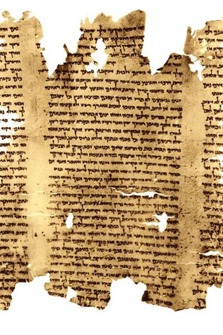 „A vama, ovce moje, ovako govori Gospodin Bog: ’Evo me da sudim između ovce i ovce, između ovnova i jaraca!’«  

Ez 34, 11-12.15-17
Ez
Psalam:
Gospodin je pastir moj, zla se ne bojim,  jer on je sa mnom!
” Krist uskrsnu od mrtvih, prvina usnulih! Doista po čovjeku smrt, po Čovjeku i uskrsnuće od mrtvih! Jer kao što u Adamu svi umiru, tako će i u Kristu svi biti oživljeni. 
1Kor 15, 20-26.28
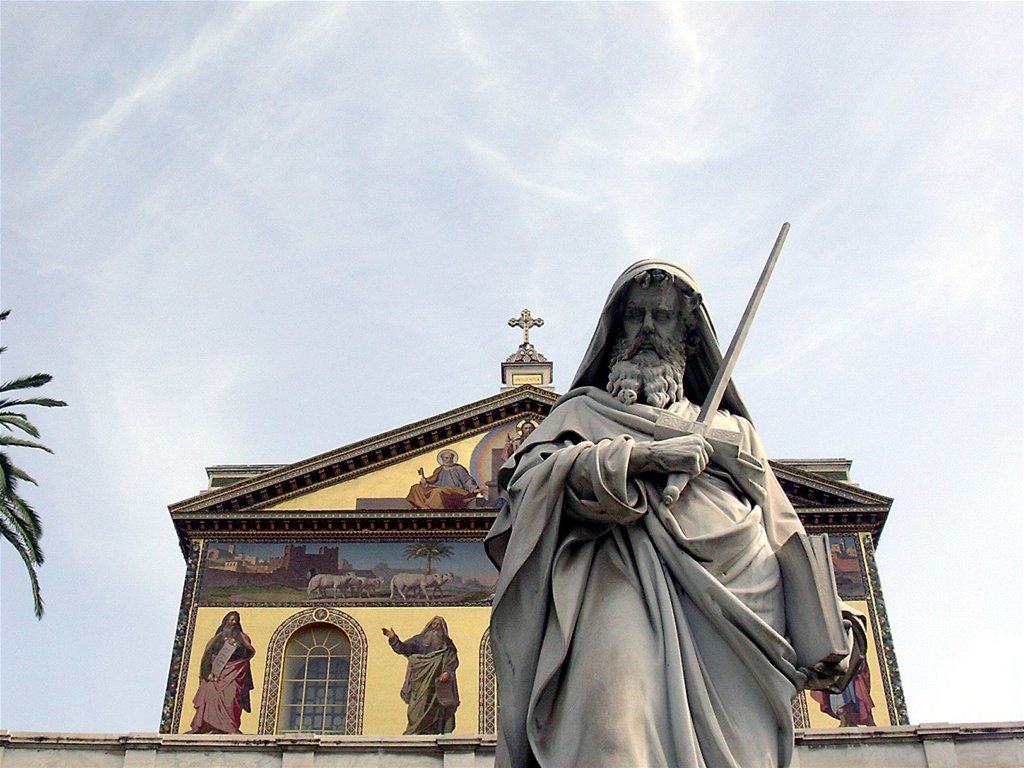 Aleluja Aleluja Aleluja

Blagoslovljen Onaj koji dolazi u ime Gospodnje; Blagoslovljeno kraljevstvo oca našega Davida koje dolazi.

Evanđelje po 
 Mateju 25, 31-46
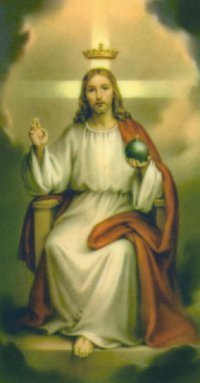 ’‘Dođite, blagoslovljeni Oca mojega! Primite u baštinu Kraljevstvo pripravljeno za vas od postanka svijeta!
Mt 25, 31-46
Slava, tebi Kriste!
’Zaista, kažem vam, što god ne učiniste jednomu od ovih najmanjih, ni meni ne učiniste.’ I otići će ovi u muku vječnu, a pravednici u život vječni.«
Mt 25, 31-46
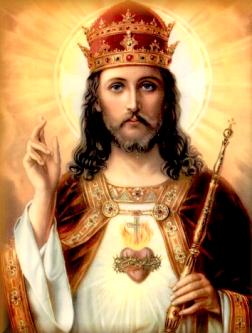 VJERUJEM u jednoga Boga.
 	  Oca svemogućega, stvoritelja neba i 
zemlje, svega vidljivoga i nevidljivoga.
I u jednoga Gospodina Isusa Krista, 
jedinorođenoga Sina Božjega. 
Rođenog od Oca prije svih vjekova. 
Boga od Boga, svjetlo od svjetla, 
pravoga Boga, od pravoga Boga. 
Rođena, ne stvorena, istobitna s Ocem,
po kome je sve stvoreno.
Koji je radi nas ljudi i radi našega spasenja
sišao s nebesa.
I utjelovio se po Duhu Svetom
od Marije Djevice: i postao čovjekom.
						            .....
Raspet također za nas: 
pod Poncijem Pilatom mučen i pokopan. 
I uskrsnuo treći dan, po Svetom Pismu. 
I uzašao na nebo: sjedi s desne Ocu, 
I opet će doći u slavi suditi žive i mrtve, i njegovu kraljevstvu neće biti kraja. 
I u Duha Svetoga, Gospodina i životvorca; koji izlazi od Oca i Sina. 
Koji se s Ocem i Sinom skupa časti i zajedno slavi; koji je govorio po prorocima. 
I u jednu svetu katoličku i apostolsku Crkvu.
Ispovijedam jedno krštenje za oproštenje grijeha.
I iščekujem uskrsnuće mrtvih. 
I život budućega vijeka. Amen.
Molitva vjernika: .........

 Dođi Kraljevstvo tvoje!
TI, KRISTE KRALJ SI VJEKOVA 
 
1. Ti, Kriste Kralj si vjekova
     ti vladar sviju naroda,
     ti sudac si jedincati
     svih umova i srdaca.
 
Kriste, Kralju, mir i jedinstvo
podaj Crkvi svojoj krščanskoj.
2.O Kriste, mira vladaru,
   pokori srca buntovna,
   u jedno stado skupi sve
   od tebe što odlutaše.

Kriste, Kralju, mir i jedinstvo
podaj Crkvi svojoj krščanskoj.
Primio Gospodin žrtvu iz tvojih ruku
na hvalu i slavu svojega imena,
i na korist nama
i čitavoj svojoj svetoj Crkvi.
S: Gospodin s vama
 N: I s Duhom tvojim
 
 S: Gore srca
 N: Imamo kod Gospodina
 
 S: Hvalu dajmo Gospodinu Bogu našemu
 N: Dostojno je i pravedno
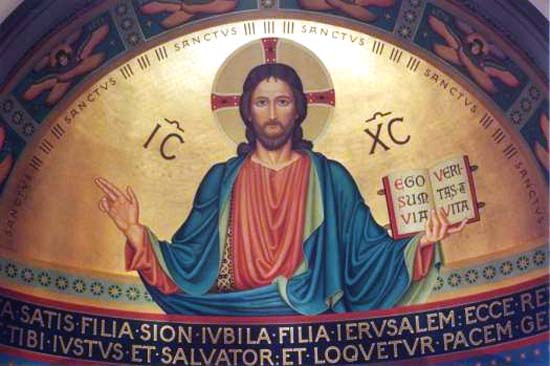 Svet, svet, svet 
Gospodin Bog Sabaot.
Puna su nebesa i zemlja tvoje slave.
Hosana u visini.
Blagoslovljen koji dolazi u ime Gospodnje
Hosana u visini.
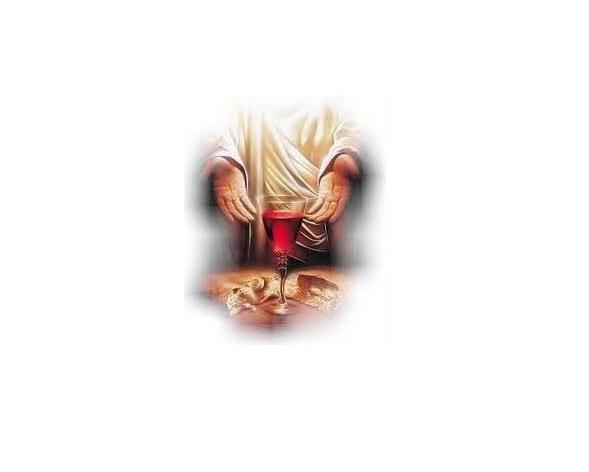 Zdravo Tijelo Isusovo, 
na oltaru posvećeno!
Zdravo Krvi Isusova, na oltaru posvećena!
Tvoju smrt, Gospodine, 
 naviještamo,. tvoje uskrsnuće
 slavimo,. tvoj slavni dolazak
 iščekujemo.
„Gospodin je pastir moj:ni u čem ja ne oskudijevam;na poljanama zelenimon mi daje odmora”. Otpjevni psalam:
23, 1-3.5-6
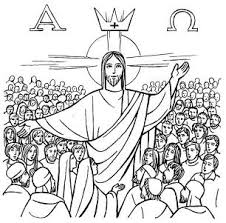 Oče naš, koji jesi na nebesima,
 	 sveti se ime tvoje,
 	 dođi kraljevstvo tvoje,
 	 budi volja tvoja,
 	 kako na nebu tako i na zemlji.
	 Kruh naš svagdanji daj nam danas.
 	 I otpusti nam duge naše
 	 kako i mi otpuštamo dužnicima našim.
 	 I ne uvedi nas u napast,
 	 nego izbavi nas od zla.
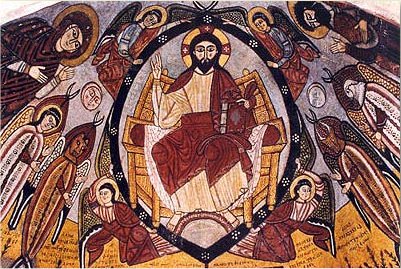 Na vrutke me tihane vodi i krijepi dušu moju. Stazama pravim on me upravlja  radi imena svojega.
Jer tvoje je Kraljevstvo i slava i moć  u vjekove!
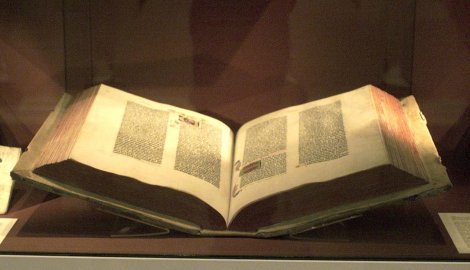 S: Mir Gospodnji bio vazda s vama!

N: I s Duhom tvojim!
Pružite mir jedni drugima!
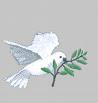 Mir s tobom!
Jaganjče Božji, koji oduzimaš grijehe svijeta,
smiluj nam se.

Jaganjče Božji, koji oduzimaš grijehe svijeta,
smiluj nam se.

Jaganjče Božji, koji oduzimaš grijehe svijeta,
daruj nam mir.
S. Evo Jaganjca Božjeg, evo onoga koji
oduzima grijehe svijeta.
Blago onima koji su pozvani na gozbu
Jaganjčevu.

N. Gospodine, nisam dostojan
da uniđeš pod krov moj,
nego samo reci riječ
i ozdravit će duša moja.
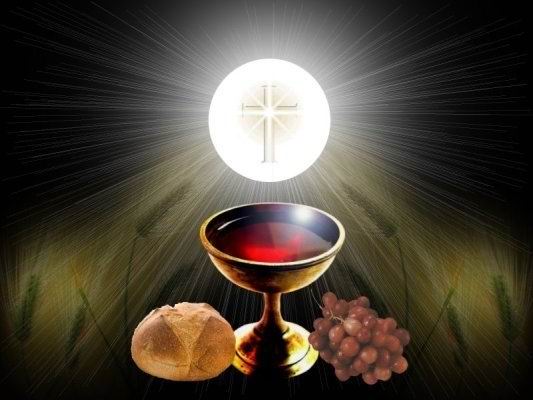 O PREMILI ISUSE
 
1. O premili Isuse pogledaj me! 
    Čuj želje mi goruće usliši me! 
 
 Pripjev:
 Rasplamti dušu mi božanskom ljubavi,
 O Kralju mog  srca, o Isuse!
2.  U ranu svog srca ti zakloni me; 
     i ne daj da ikada ostavim te! 
 
 Pripjev:
 Rasplamti dušu mi božanskom ljubavi,
 O Kralju mog  srca, o Isuse!
 
3.  Daj Hostije svete nek vodi me sjaj,
  kroz žiće zemaljsko u vječiti raj! 
  Pripjev:
VESELO BRAĆO, 
1.Veselo braćo, kliknimo na radost roda  svog,
pjevajmo bijeloj Hostiji: u njoj je živi Bog.
  
2.Hostijo sveta, Bože naš, očuvaj, brani nas,
naša budućnost s tobom sja, u tebi naš je spas.
3.Spasitelj svijeta s nama je naš prijatelj i brat,
sve patnje, boli, radosti on s nama dijeli rad.
  
4.Budimo i mi zahvalni i vjerni Kristu svom,
svoj život njemu darujmo, obitelj i svoj dom!
OD  23. 11.  DO  30. 11. 2014. 
ŽUPA SV. BERNARDA FUNTANA
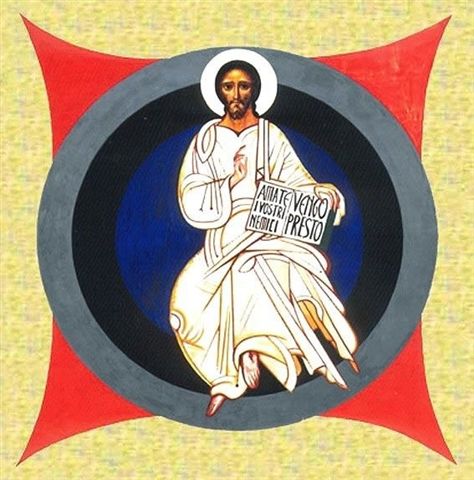 Dobrota i milost pratit će mene sve dane života moga. U Gospodnjem ću domu prebivati kroz dane mnoge.
Idite u miru, 

Bogu hvala,
ČUJ VRUĆU MOLBU 
 
1. Čuj vruću molbu puka svog, o majko naša, koju ti iz srca svog danas prinaša. 
U hramu tvom te pozdravlja sav puk u jedan glas: 

Pripjev:O Gospe od zdravlja moli za nas
2.U bolim svojim vapi te, o Gospe od   zdravlja i nadu svoju svu u te postavlja: 
O pogledaj ga Majko sad  i počuj njegov glas: 

Pripjev: O Gospe od Zdravlja moli za nas!
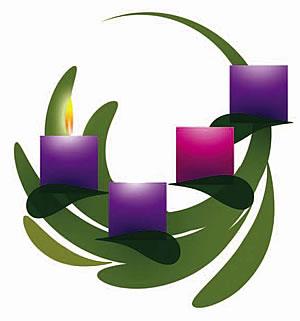 Slijedeća nedjelja je
Prva nedjelja Došašća (Adventa)